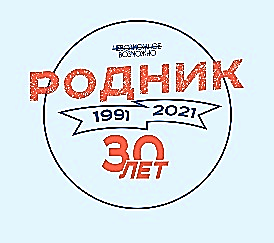 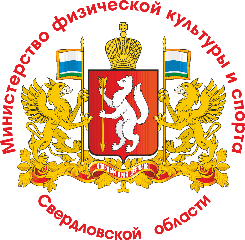 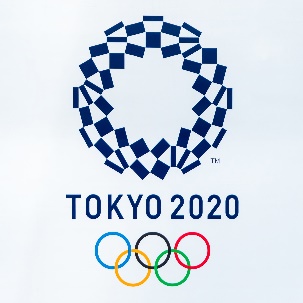 Паралимпийские игры в токио
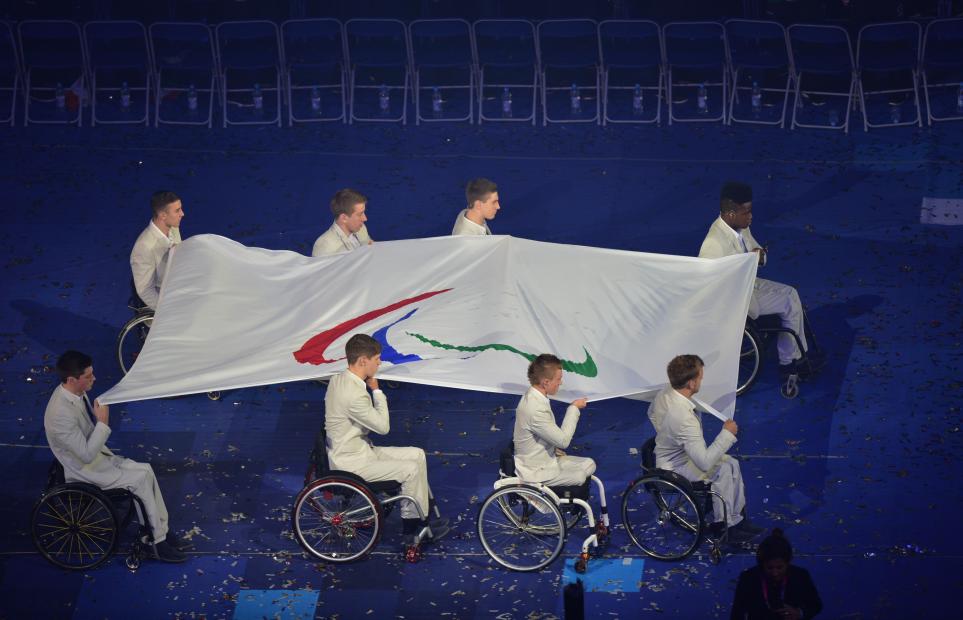 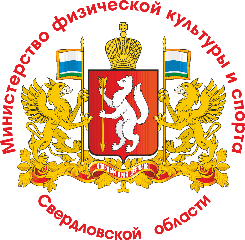 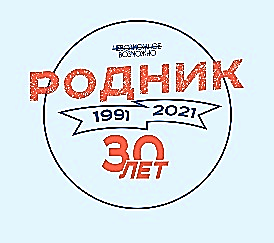 Людвиг гуттман – основатель паралимпийского движения
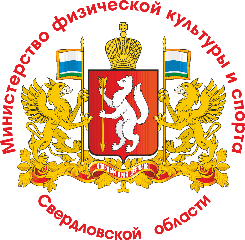 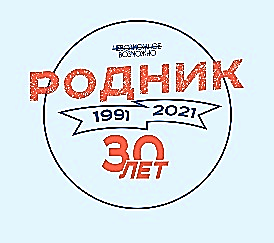 Паралимпийская эмблема
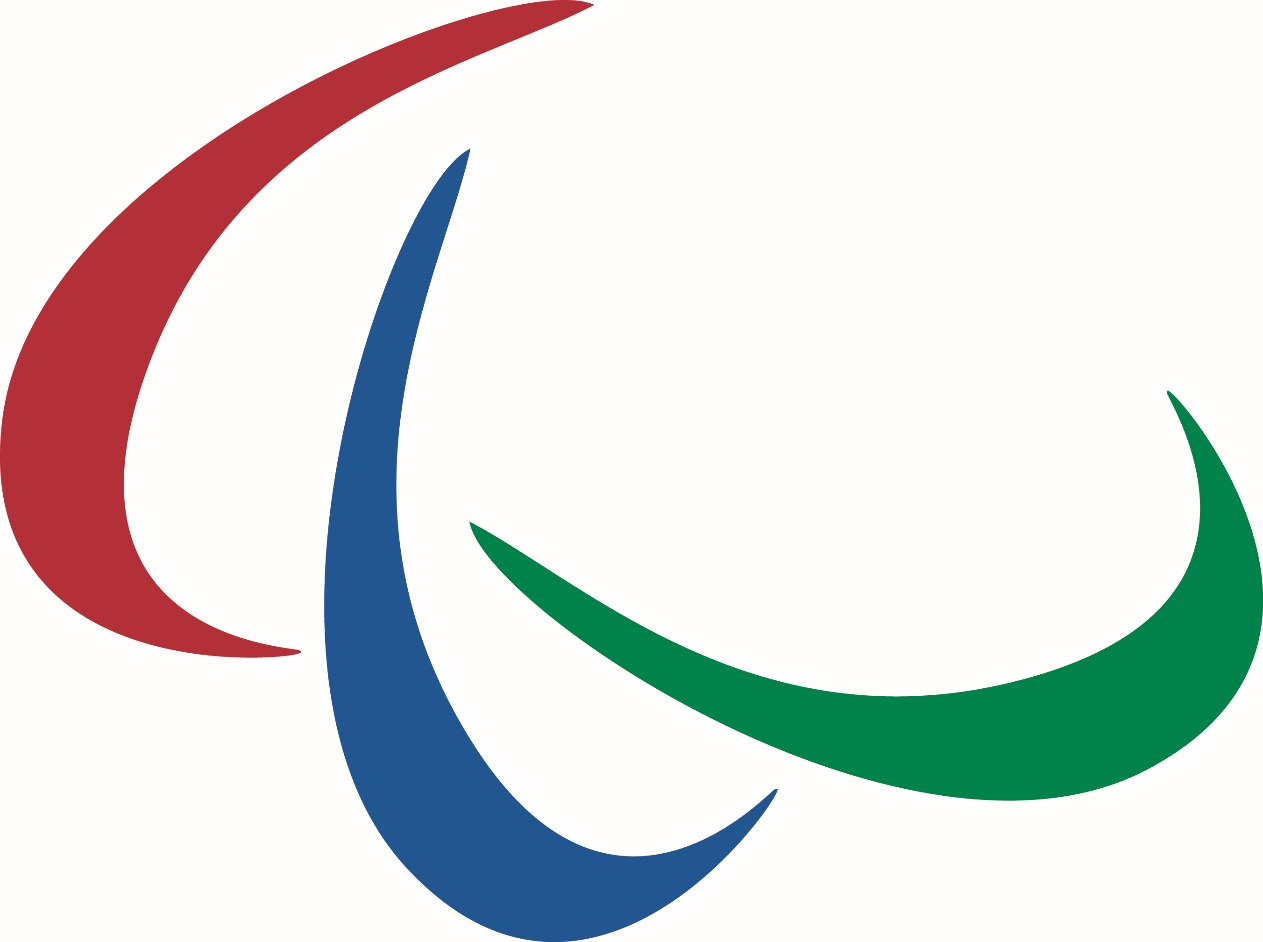 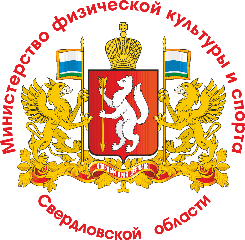 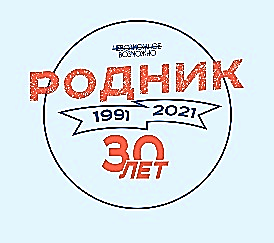 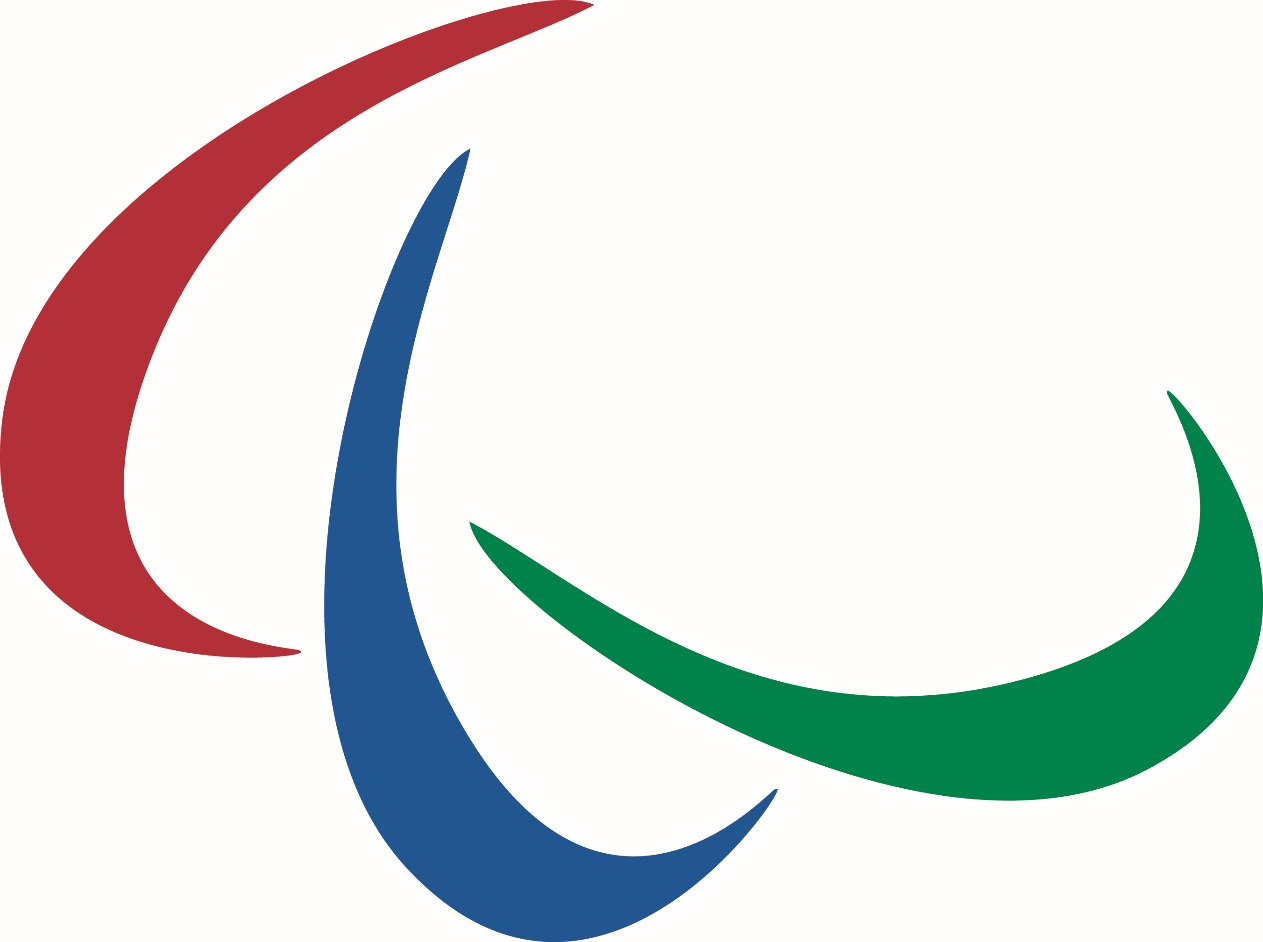 Паралимпийский девиз – «ДУХ в движении»
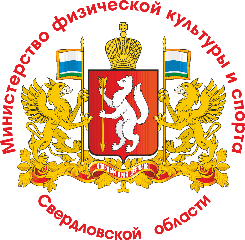 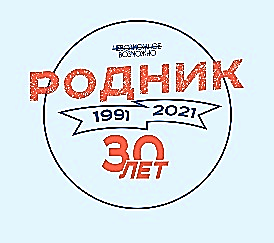 Паралимпийская сборная России
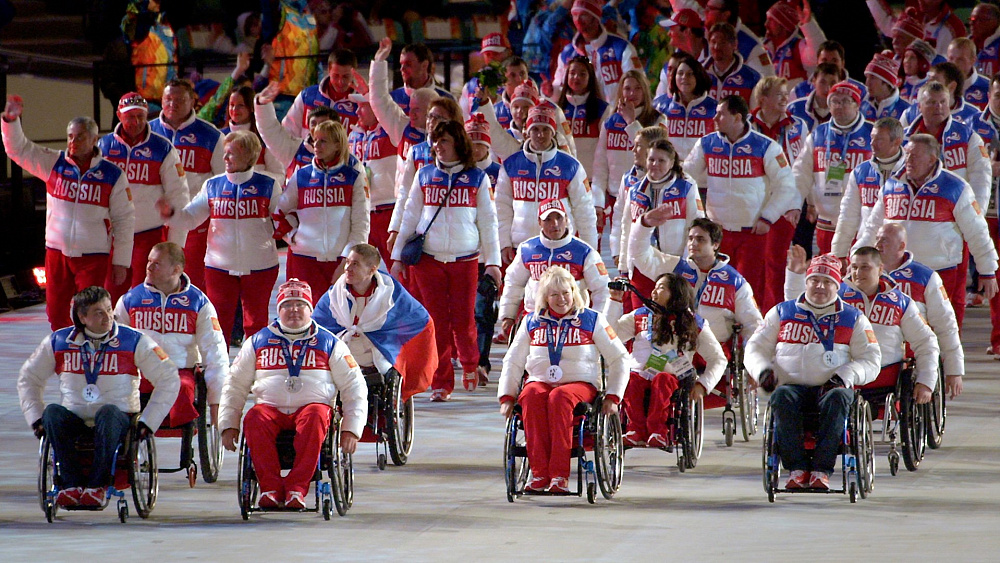 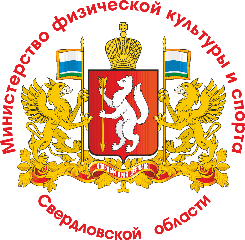 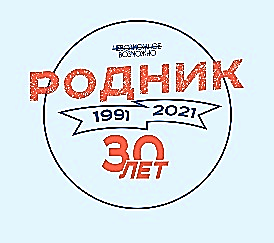 Ценности паралимпийского движения
Мужество 
Целеустремленность
Воодушевление
Равенство
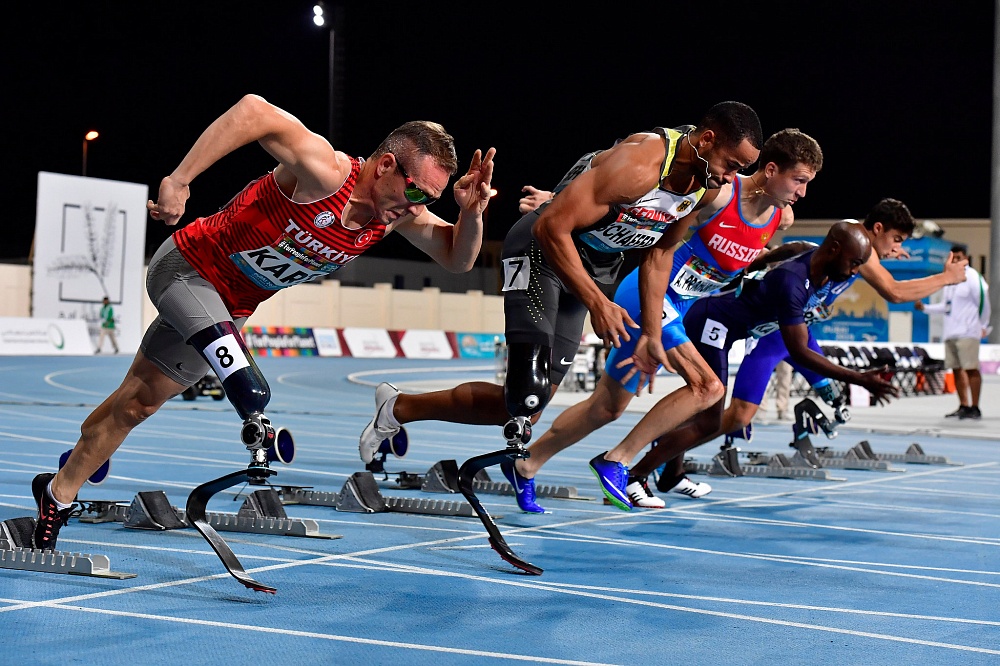 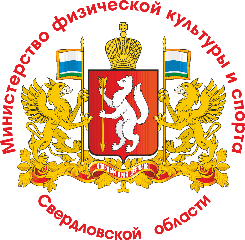 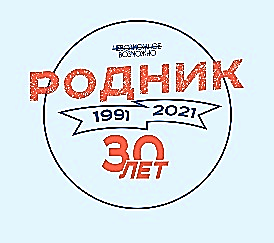 Центр паралимпийской и Сурдлимпийской подготовки сборных команд свердловской области
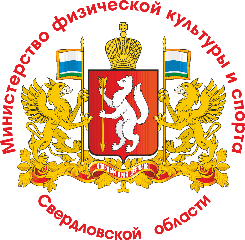 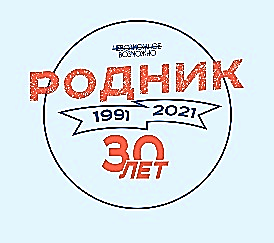 Елена Третьякова и Егор шаров
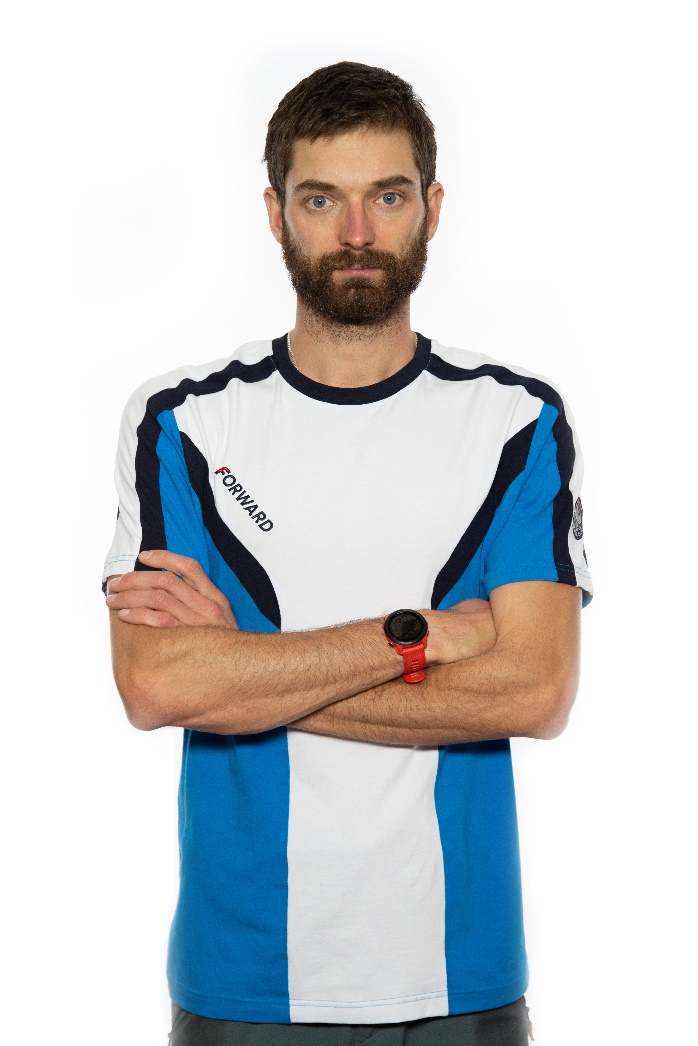 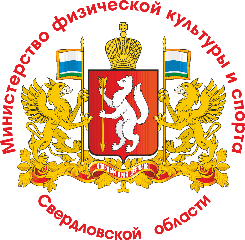 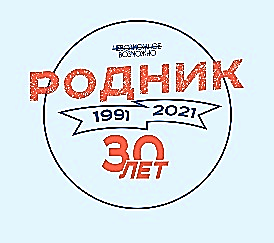 Сборная свердловской области по волейболу сидя
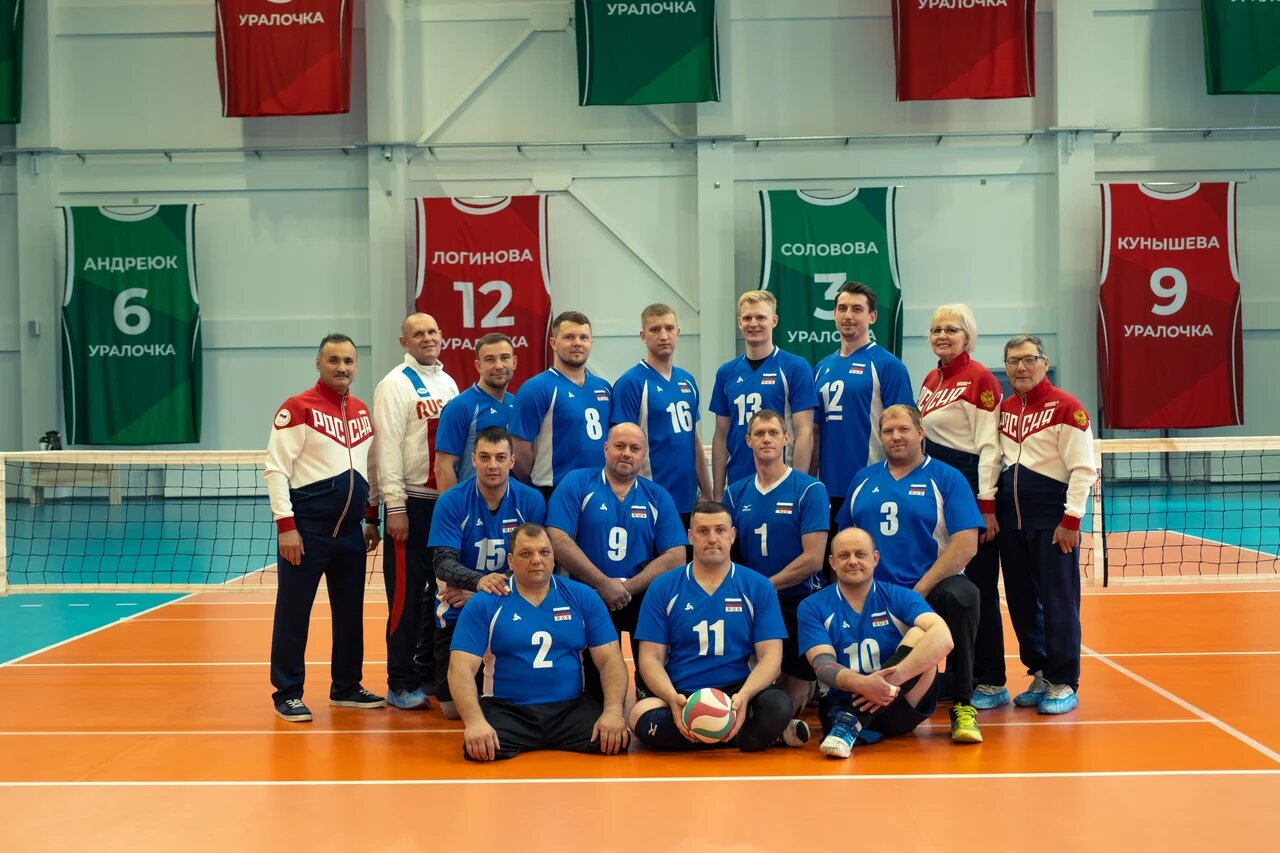 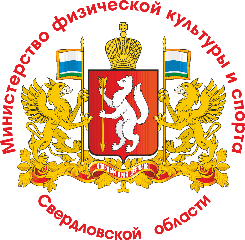 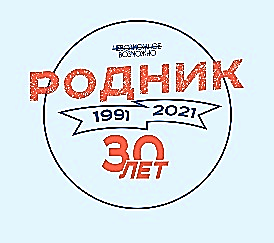 Владимир топорков
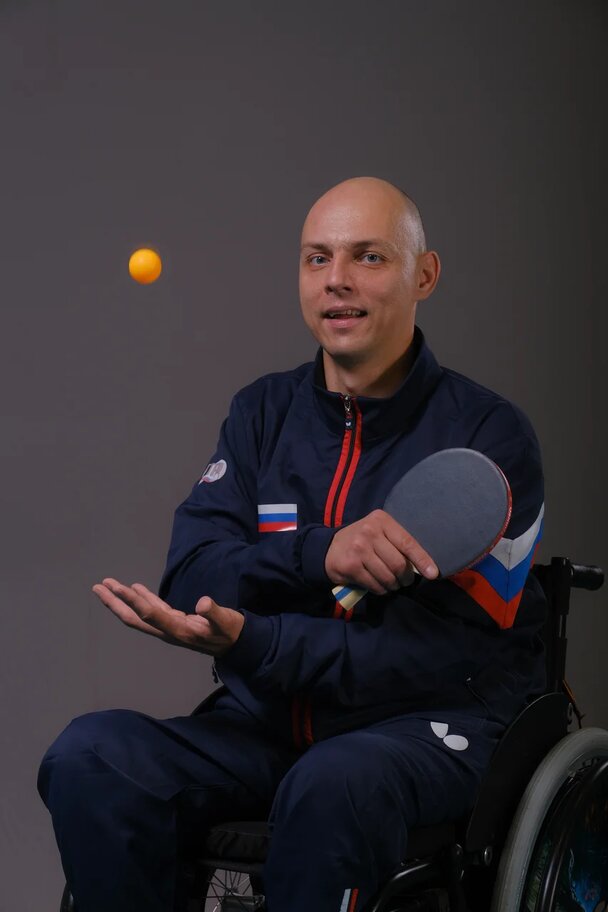 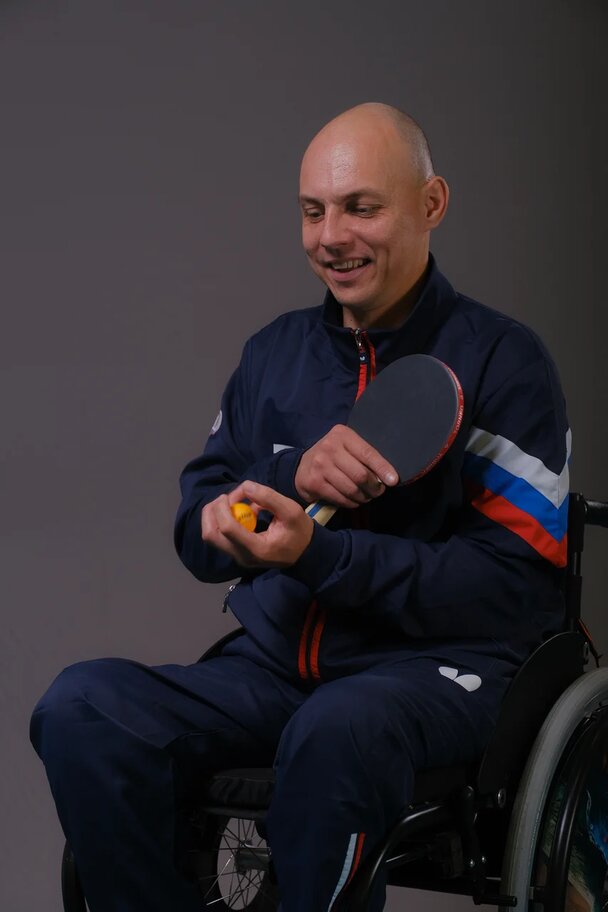 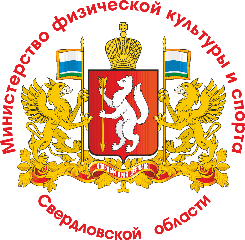 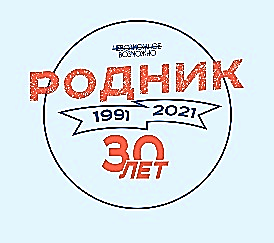 Антон зяпаев
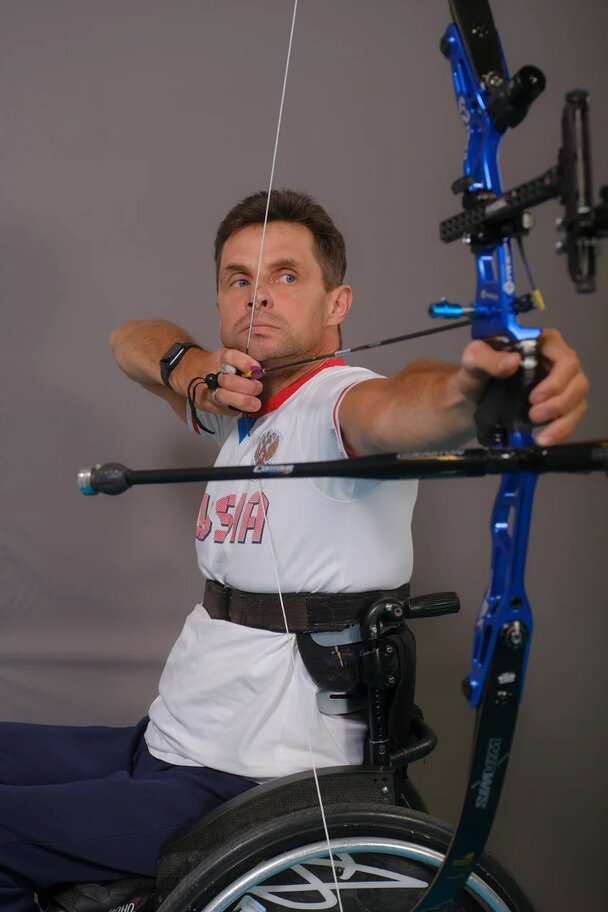 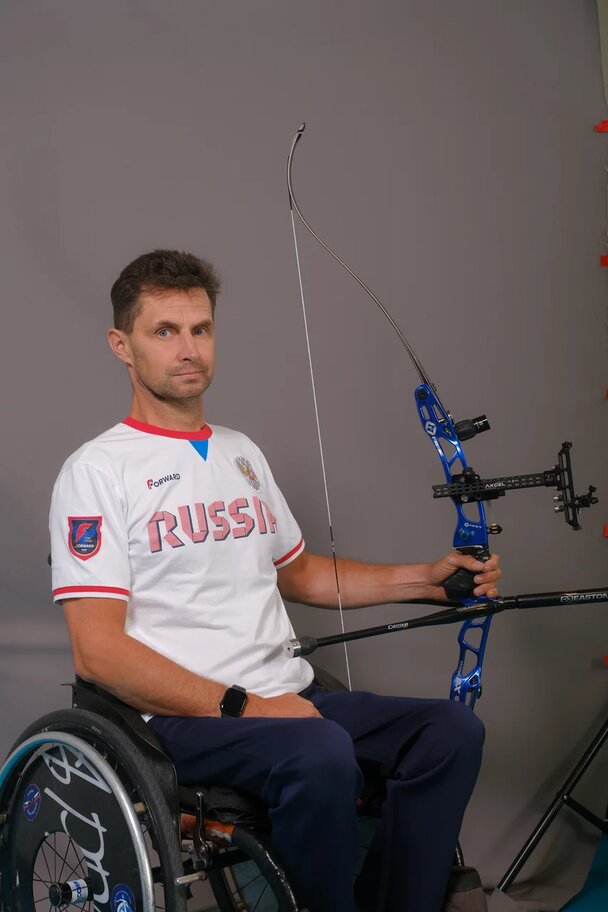 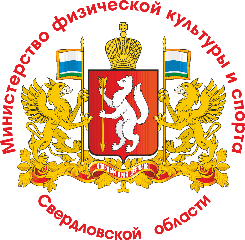 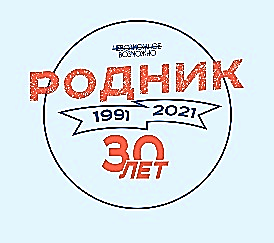 Михаил Асташов
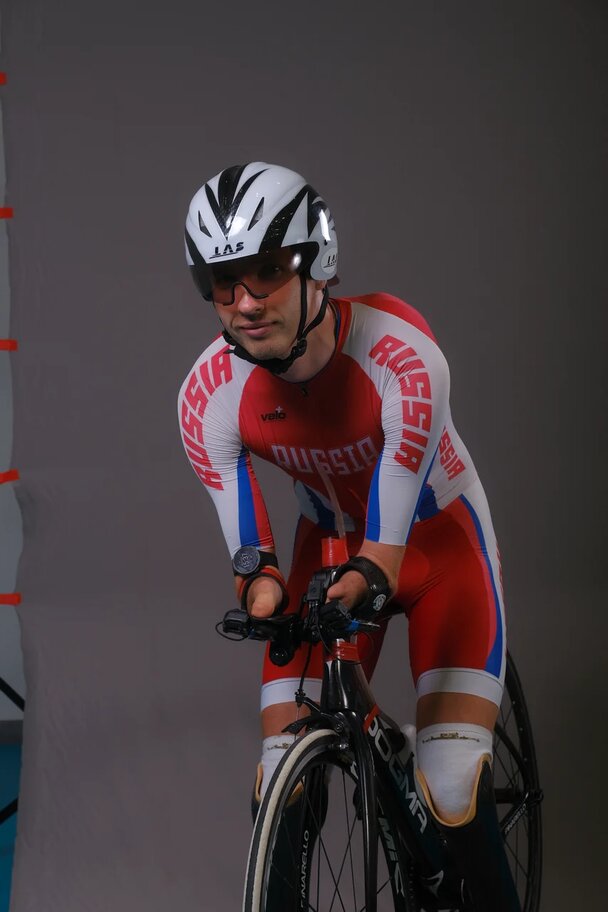 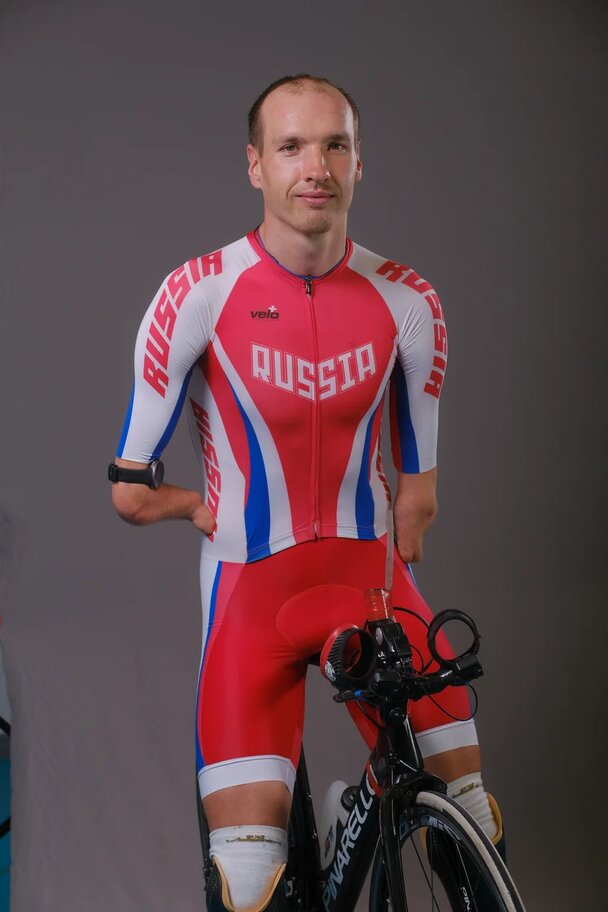 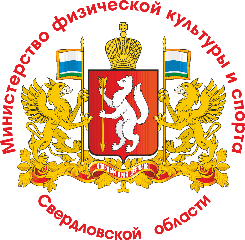 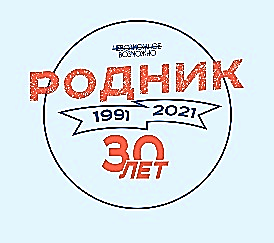 Вячеслав Емельянцев
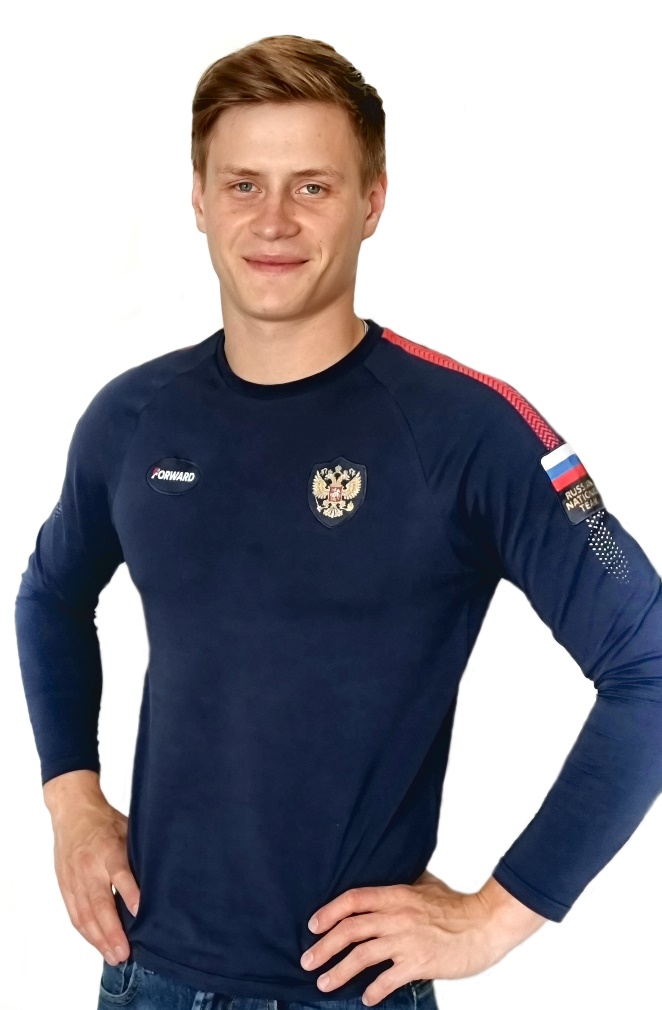 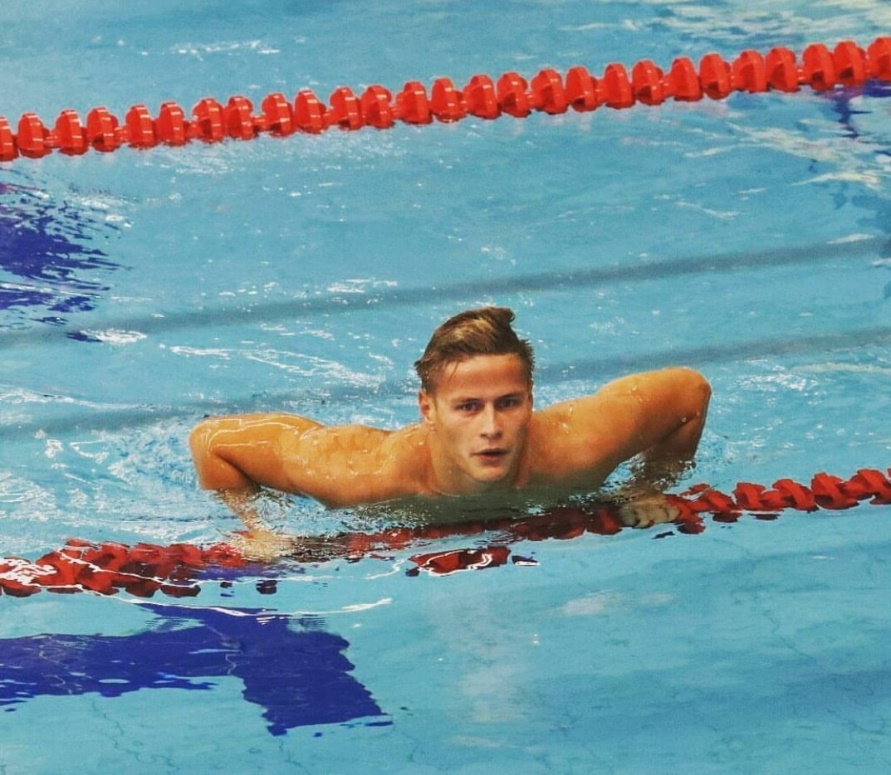 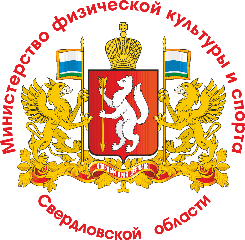 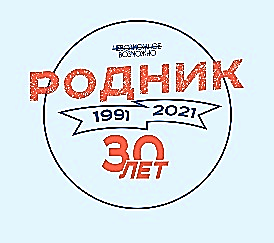 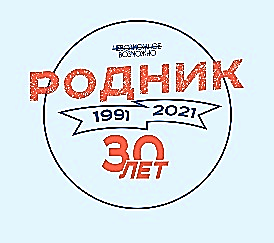 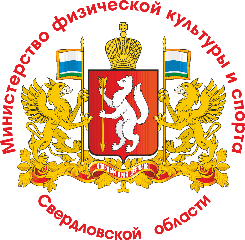 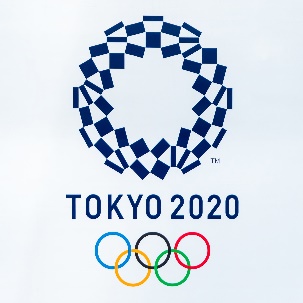 Пожелание паралимпийцуна игры в токио